The 22nd of        November
Ecological problems
For dividing into two groups, please, change stickers.
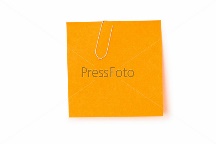 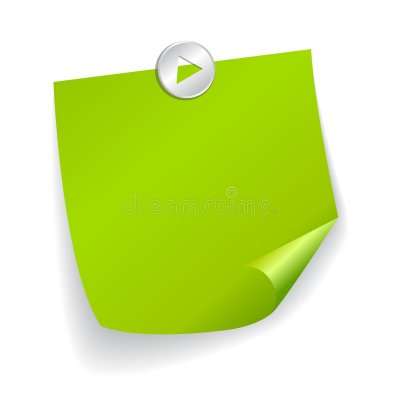 Second group
First 
group
Answer the questions
1) Is there anything you would like to change about your city?
2) What can you do to make your city change?
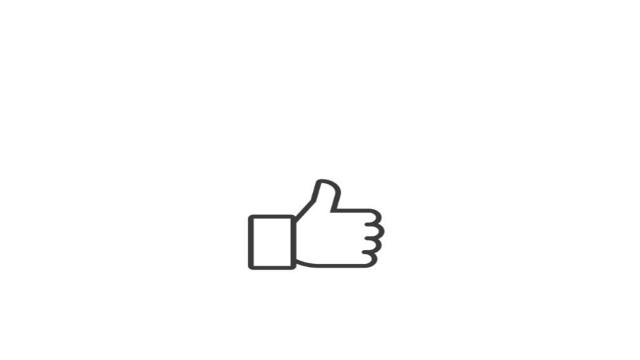 What are you think about this video?
Mingling activity
Items for first group
Categories for second group
Socratic talk
Pupils have only 1  minute for reading text in cards
In circle – first group 
Out of circle – second group
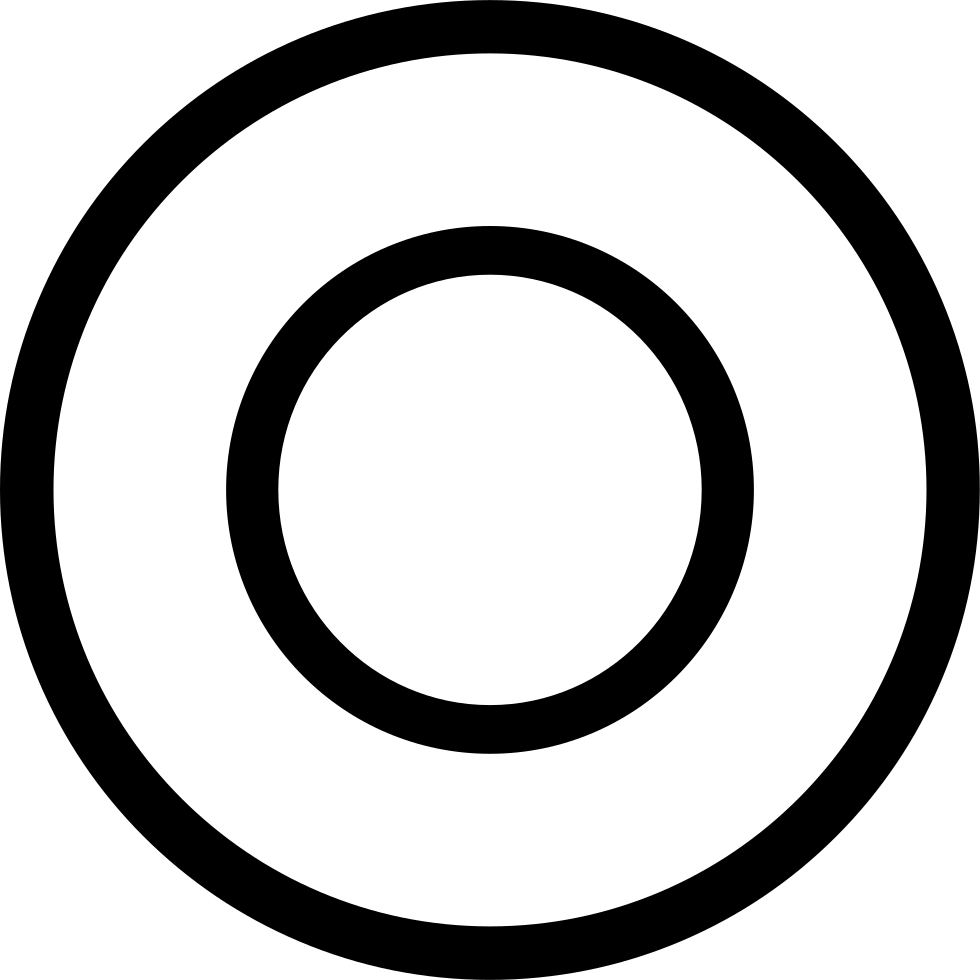 Craftwork. Pupil’s works
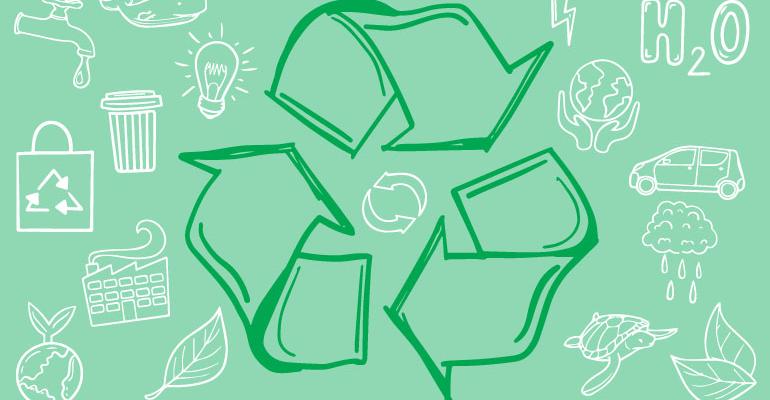 Pupil’s opinion about air and water pollution
First group – water pollution
Second group – air pollution
Project work. Problem-solving discussion.
Giving home task
WB p.28
Pupil’s assessments for each other